School of Computing Science
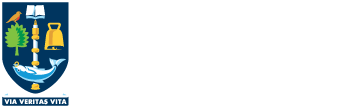 A few thoughts on 
work-life balance
3 May 2022
Wim Vanderbauwhede
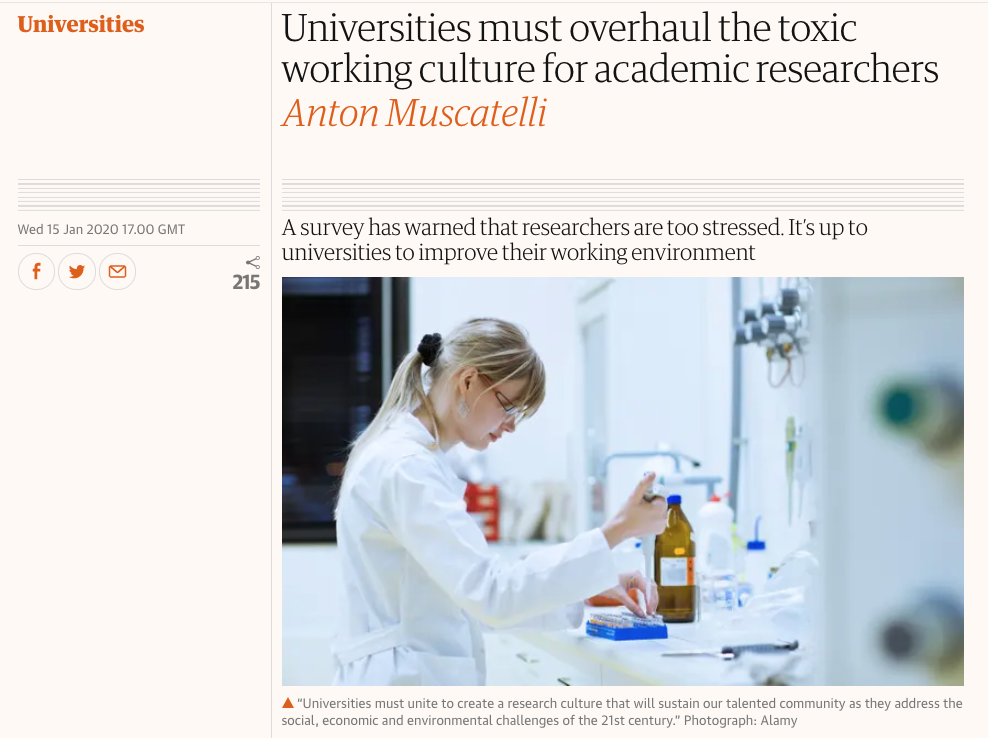 Screenshot from The Guardian web site, taken 20 Jan 2020
Data from the survey “What researchers think about the culture they work in”, 
Wellcome Trust, Jan 2020
Data from the survey “What researchers think about the culture they work in”, 
Wellcome Trust, Jan 2020
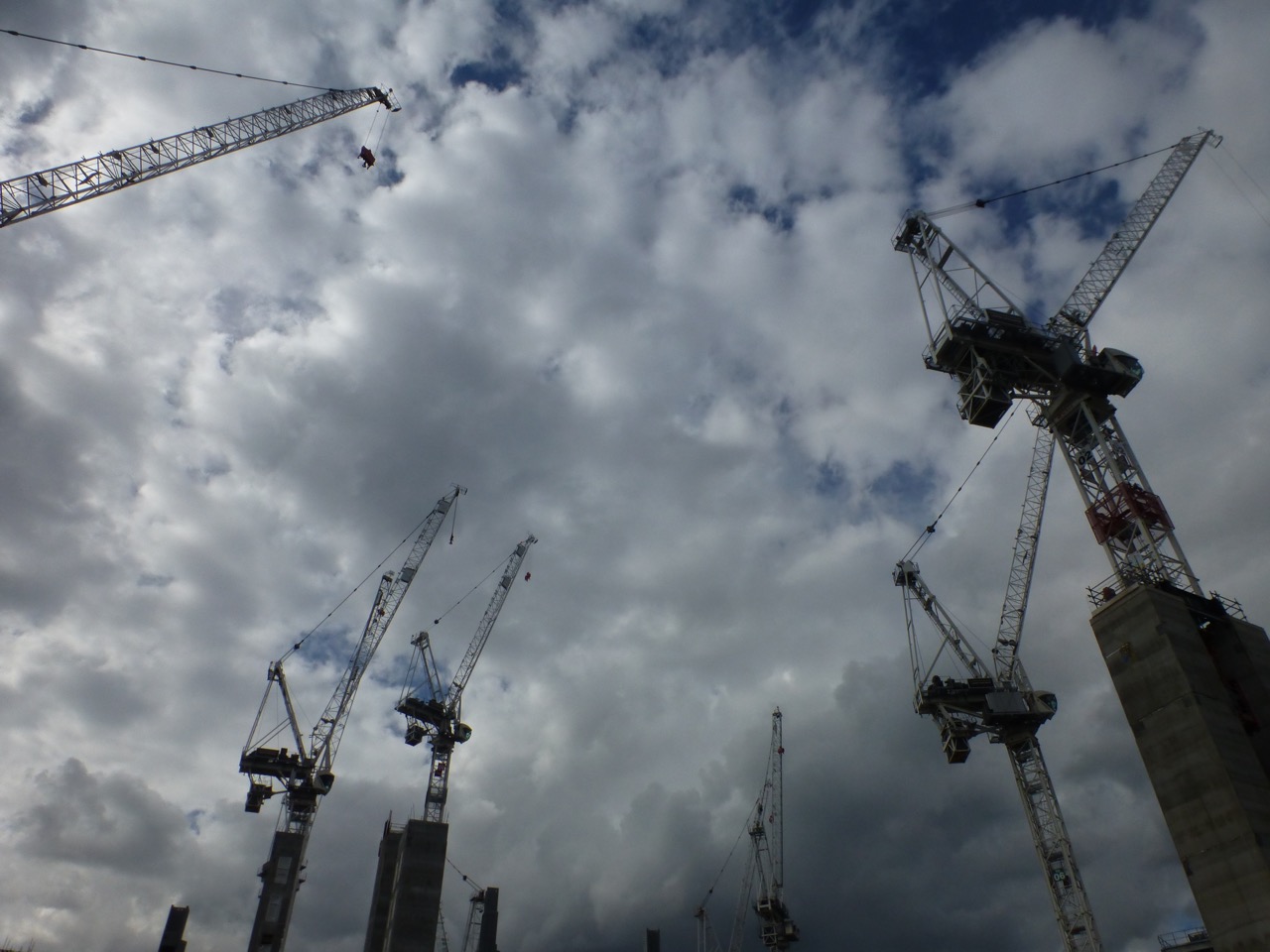 Work/Life
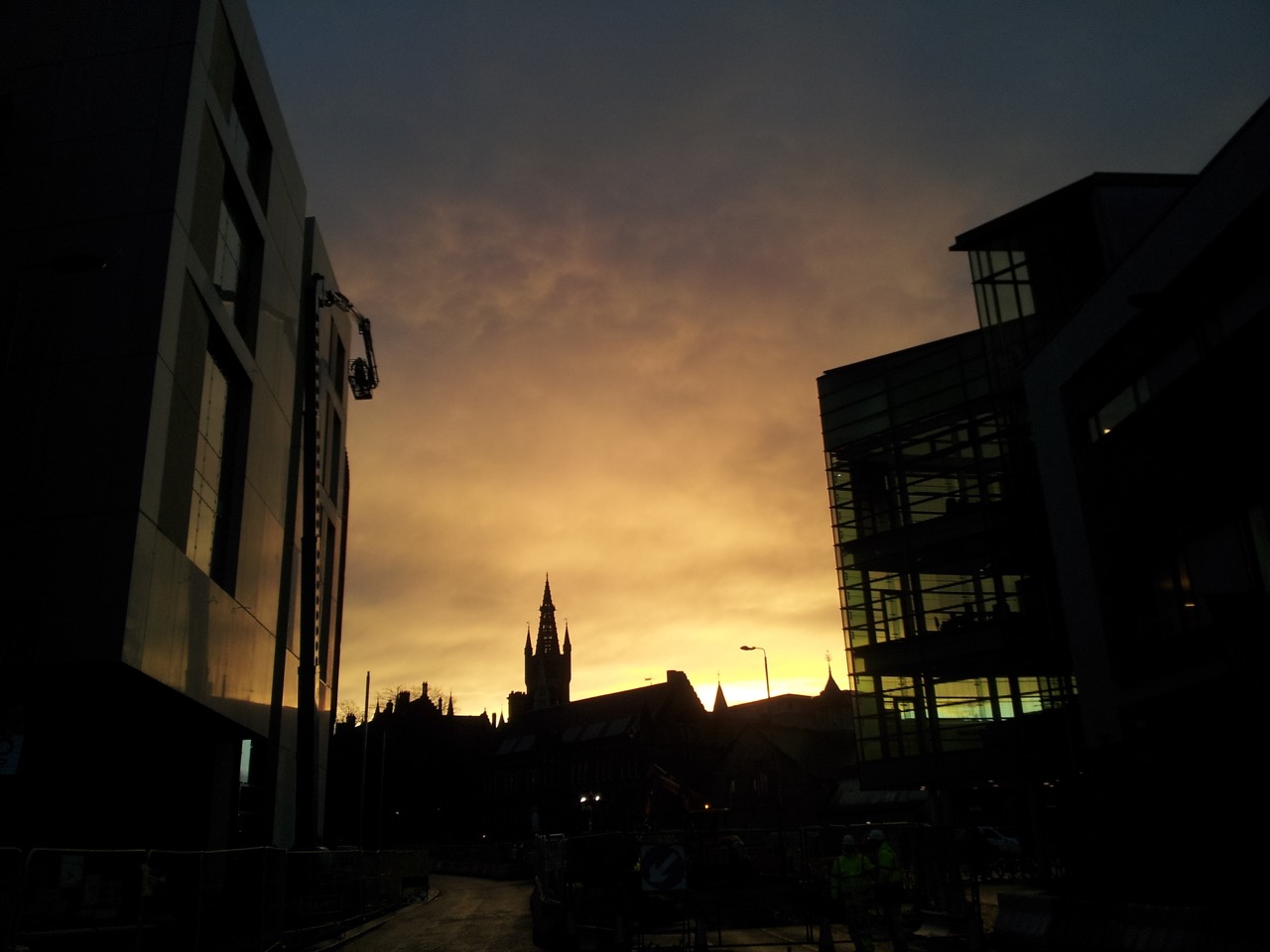 Work
Contracts & 
Expectations
Contract
a legal document 
sets out rights and duties (e.g. hours, leave)
there are penalties if you break the conditions
an agreement with expectations on both sides
matters a lot more than the legal side
not observing the expectation hurts both sides
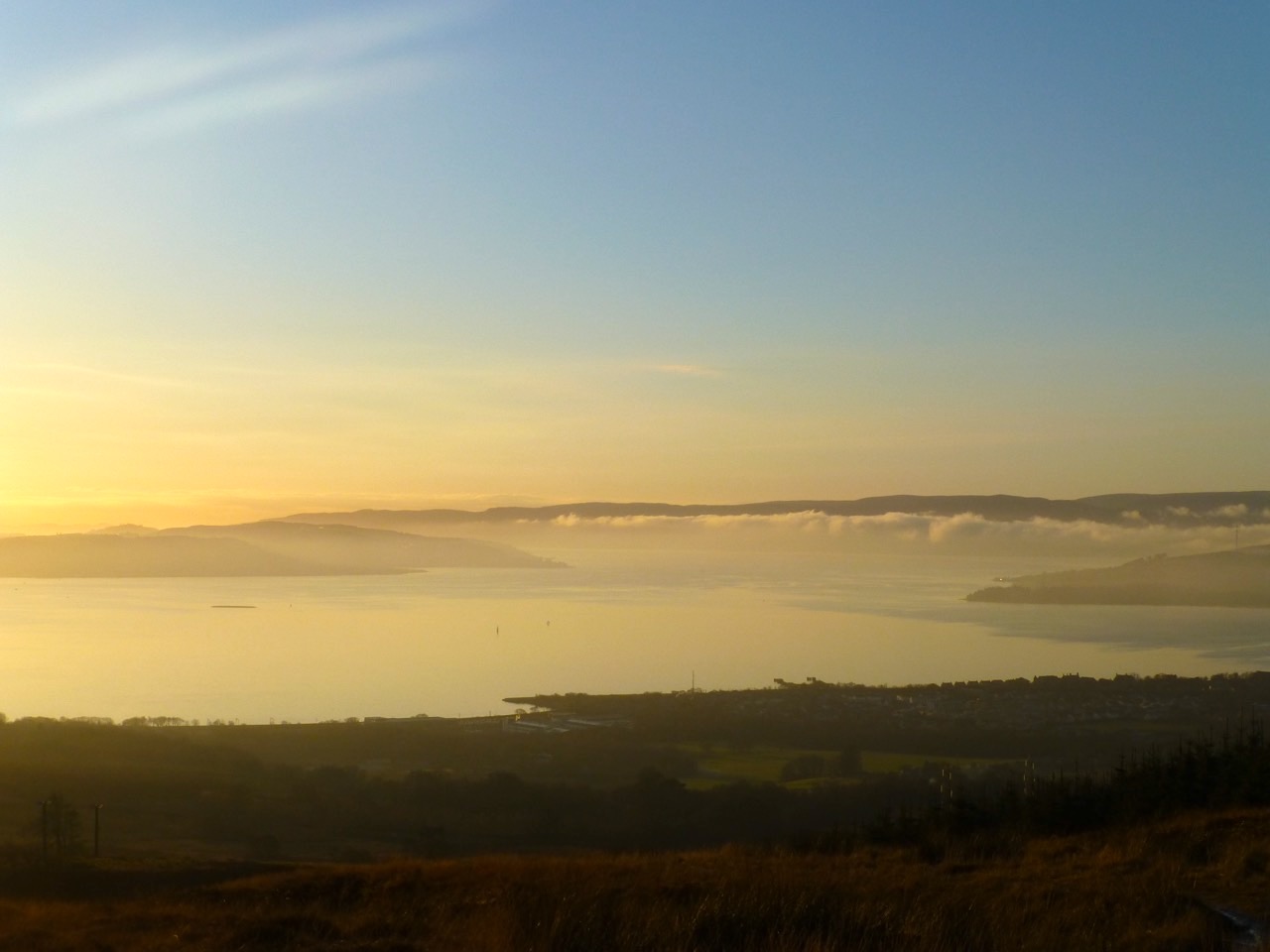 Life
The biology
of happiness
Brain chemicals
Neurotransmitters affecting happiness
dopamine makes you do things: short-term reward, highly addictive
serotonin is related to pride, feeling important, joint achievement
oxytocin  relates to trust, kindness
Stress hormone: cortisol
inhibits oxytocin
is bad for your body, physically as well as mentally
The psychology
of happiness
Happiness from without
“Doing/achieving/eating X will make me happy” 
Reward from external sources: the dopamine hit
It works but only briefly, not long term
Can be compulsive
Watch out for the patterns
Goals, ambition 
and success
Goals, ambition, success
Goals and ambition are positive. 
But you need to ask yourself why:
Why do I pursue this particular goal/ambition?
What does success mean to me? 
And what will it bring me? 
If you don’t define success, then success will not make you happy
Respect
Respect
Everybody wants to be respected 
But the people who know you and like you already respect you. 
Why does the respect of strangers matter to you?
It’s an imposed model of success: social hierarchy
Careful, it’s a trap! 
“Those who matter don’t mind and 
those who mind don’t matter”
Peace of mind
Happiness from within
It’s your reaction to a situation that determines your state of mind
Self-awareness, mindfulness
Calm and fulfillment: serotonin
Practicing kindness: oxytocin (social reward)
Pressure
Pressure
You feel under pressure to work long hours
Why is that?
Remember the contract!
What are your reasons?
Any of these?
peer pressure
working against your rhythm
difficulty focusing
too many distractions
everything is a priority
feeling pressurised
daunting goals
few other interests 
feeling overwhelmed
hard to say no
perceived expectations
thinking that you’re not efficient enough
everything seems urgent
perfectionism
habit
Or others? Put them in the chat!
Discuss your reasons with your neighbour
peer pressure
working against your rhythm
difficulty focusing
too many distractions
everything is a priority
feeling pressurised
daunting goals
few other interests 
feeling overwhelmed
hard to say no
perceived expectations
thinking that you’re not efficient enough
everything seems urgent
perfectionism
habit
Or others?
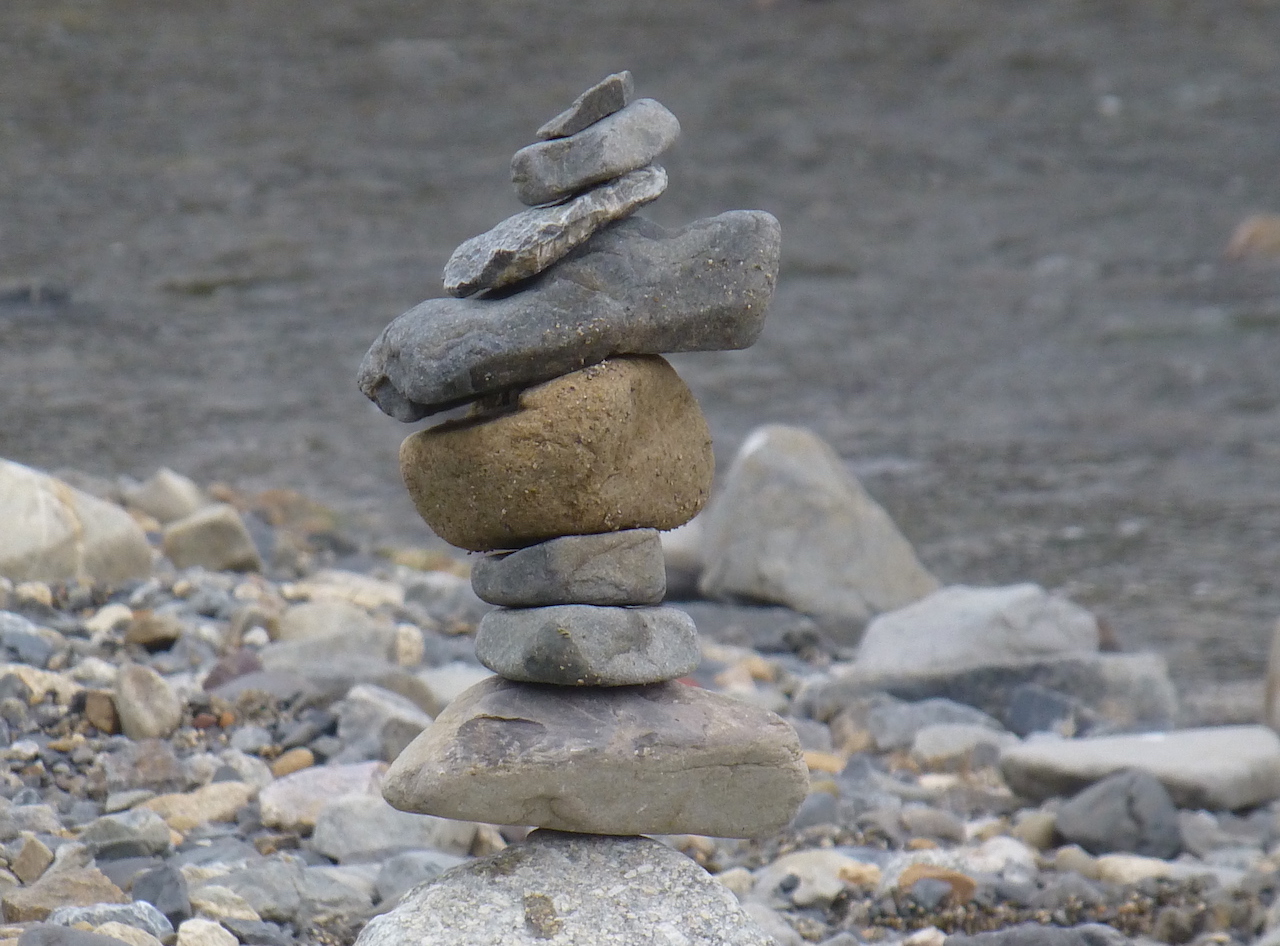 Balance
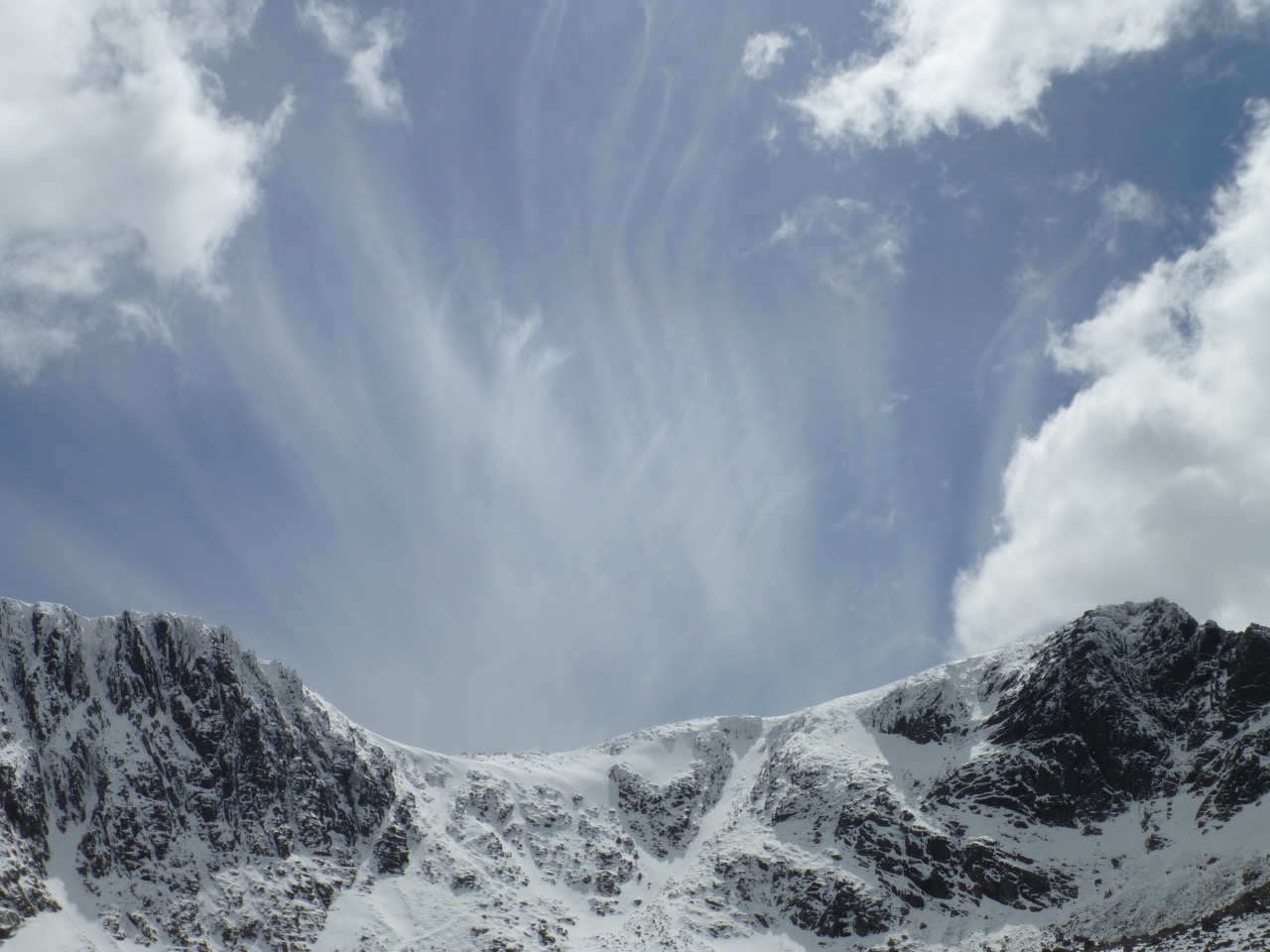 Benefits
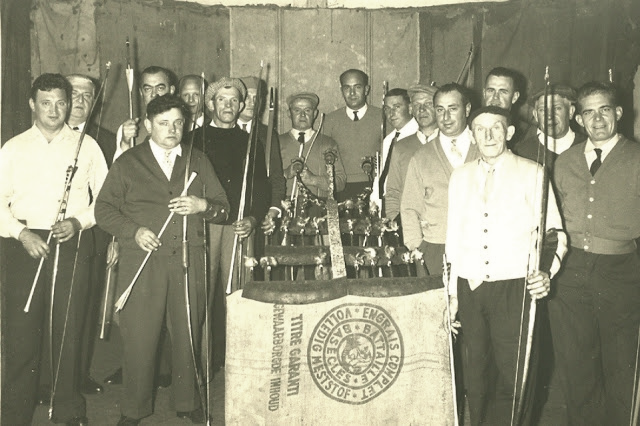 “de boog kan niet altijd gespannen staan”
Resilience
Resilience is a key characteristic for academics
To be resilient you need to recharge
To recharge you need downtime
Productivity
Working long hours is not productive
Long hours destroy concentration
Need for unconscious processing time, essential for problem solving and creativity
Adding value
to your own life: personal development
to other people’s lives
Mental health
Working all the time is dangerous:
If you live for your work and your work goes badly, it is very hard to keep your peace of mind. 
Risk of burnout
Karōshi
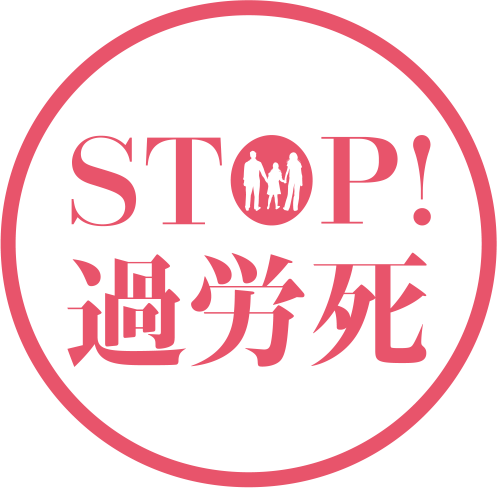 From the yearly campaign by the Japanese Ministry of Health, Labour and Welfare
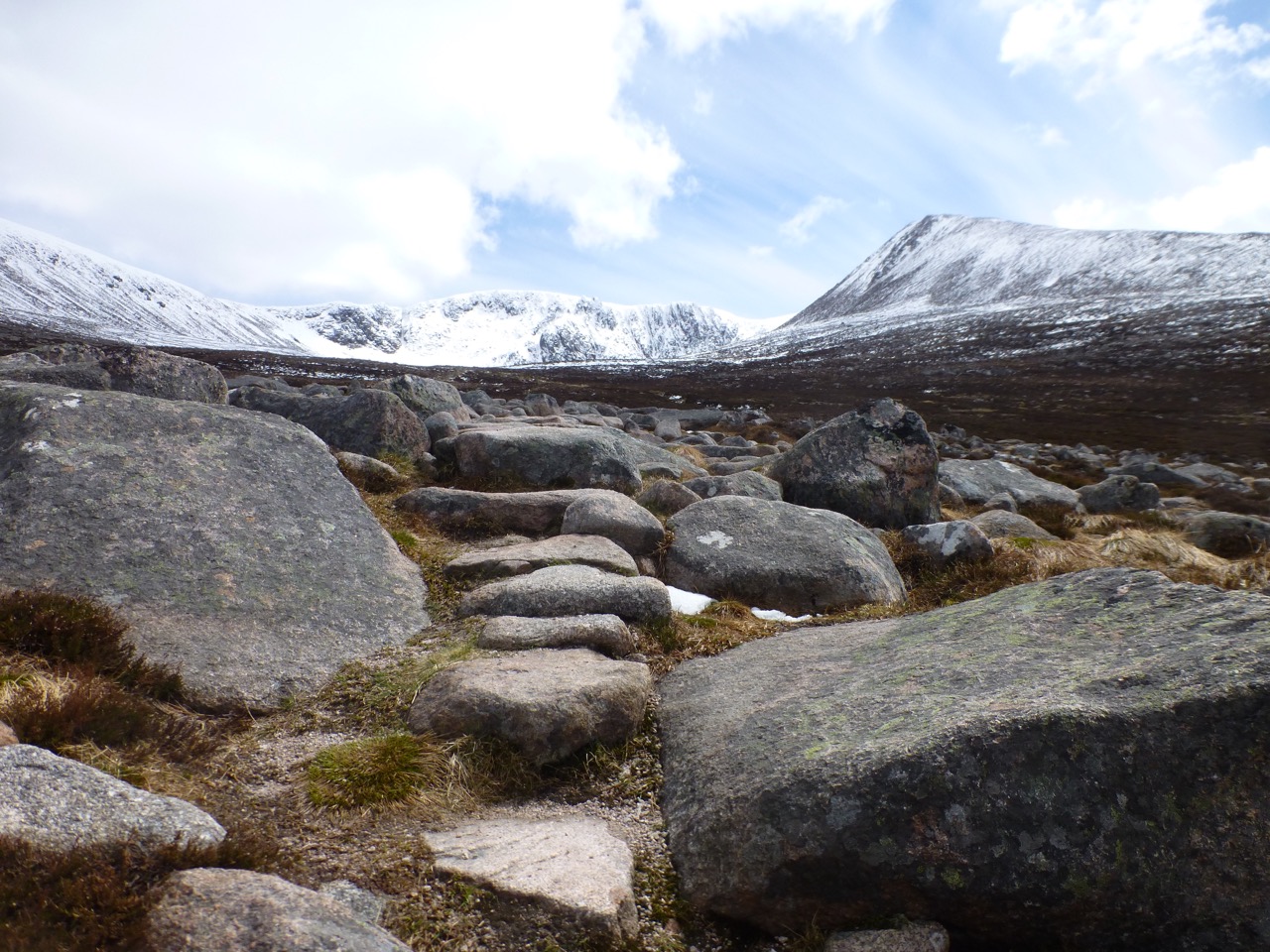 Practice
Mental pressure
Stress level
time
Asking for help
Help with a task or help with your situation
Helps you
Makes the person asked feel good! (oxytocin!)
Provides opportunity for development
Planning
Medium term (semester)
Short term (week)
E.g. ”7 habits of highly effective people”
Taking stock
How’s my life going?
How’s my work going?
E.g. ”Wheel of life” tool
Action plan
Individual Action Plan
I will:
Start doing…
Stop…
Continue to…
Thank you!
Resources
Anton Muscatelli’s article “Universities must overhaul the toxic working culture for academic researchers”
Wellcome Trust survey “What researchers think about the culture they work in” 
Simon Sinek’s talk “Why leaders eat last”, about dopamine/serotonin/oxytocin/cortisol
Franklin Covey’s “The 7 habits of effective people”
The “Wheel of life” tool